Speaking Practice
Unit 6-8 Book 1
Unit 1-3 Book 2
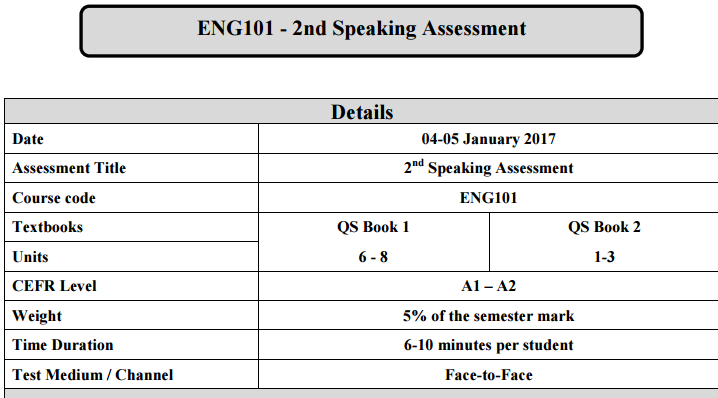 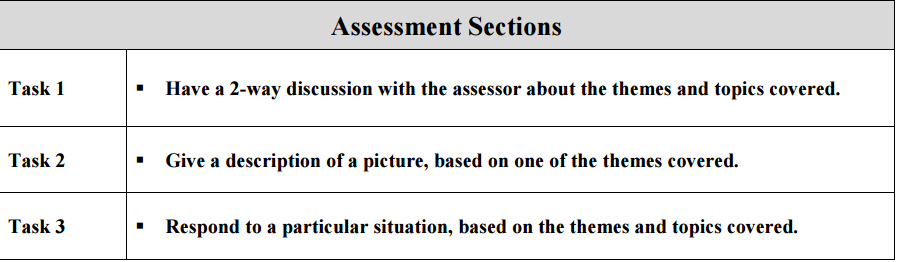 Unit 6 
Book 1
Task 1
When is honesty important?
What are some examples of honest things that people do?
Do you think most people lie? Why/why not?
What are some examples of dishonest things that people do?
Do you think it’s OK to be dishonest sometimes?
Some additional questions
What is plagiarism?

How can you avoid it?
Task 2
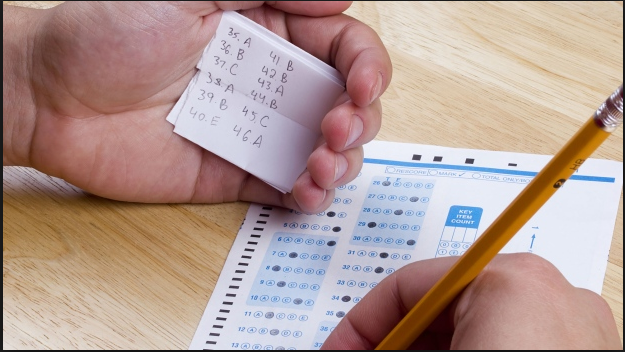 Task 3
Speaking Skills
What are different ways of sourcing information?
Unit 7
Book 1
Task 1
Do you like to make changes in your life or do you prefer things to stay the same?
Is it ever too late to change?
Do you think old people or young people find it easier to make changes in their lives ? Why?
What was the last big change in your life ? How difficult was it?
Task 2
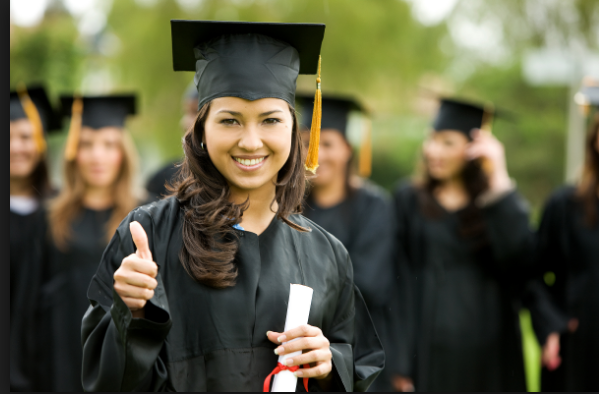 Task 3
Speaking Skills
How do you check for listener’s understanding?
Unit 8
Book 1
Task 1
When is it good to be afraid? Why?
What kinds of things make you feel afraid? Why?
Do you enjoy the feeling of fear, for example, when you watch a horror movie or take a fast ride in  theme park? Why/why not?
What was the last big change in your life ? How difficult was it?
Task 2
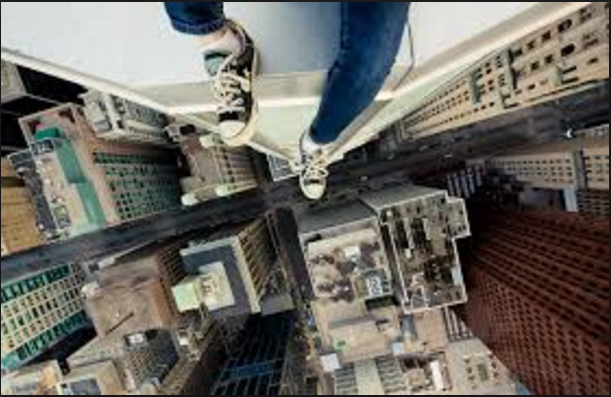 Task 3
Speaking Skills
How do you express feelings of  surprise?
Unit 1
Book 2
Task 1
What are current trends in architecture?
Think about a city you know well . Which buildings are the most attractive? The most unattractive? Why?
How important is it for a city to have beautiful architecture?
Do you think the architects should follow the latest trends ? Why or why not?
Task 2
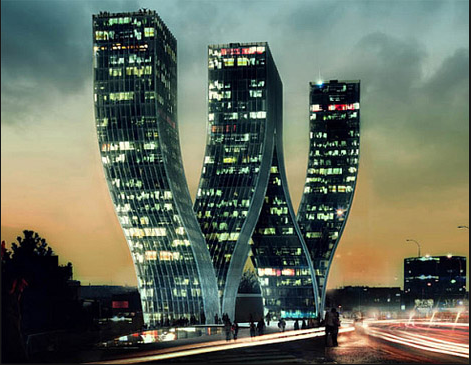 Task 3
Speaking Skills
How do you draw attention to the main ideas?
Unit 2
Book 2
Task 1
How can colours be useful?
Imagine you want to paint your house. What colour would you choose? Why?
Why can wearing dark clothes at night be dangerous ? Why do traffic police in some countries wear orange?
What does the word ‘camouflage’ mean? Give an example.
Task 2
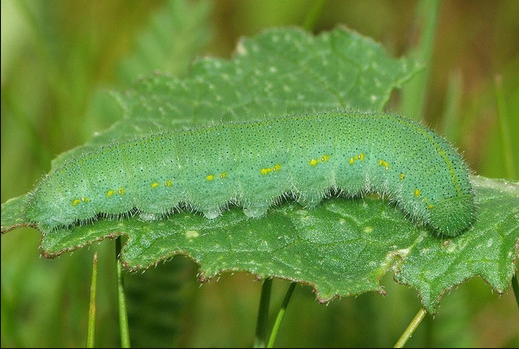 Task 3
Speaking Skills
How do you ask someone for examples?
Unit 3
Book 2
Task 1
Why are good manners important? Give an example.
Do you feel that people are usually polite? Why/why not?
Are you ever unsure about manners in social situations? Give examples.
What do you think is the best way to respond to a rude person?
Task 2
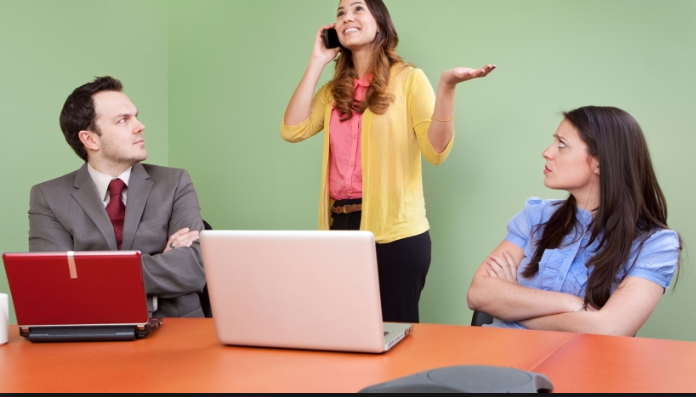 Task 3
Speaking Skills
How do you give advice?
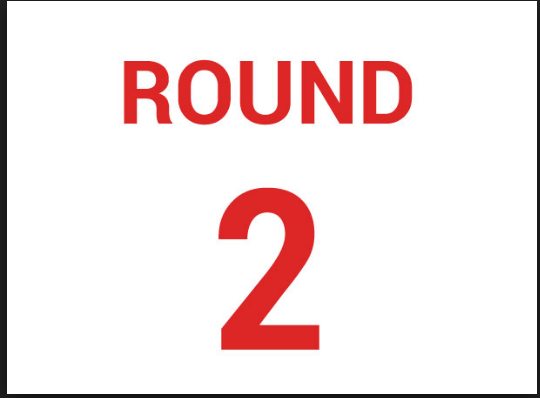 Unit 6
Book 1
Task 1
Do you think cheating is a problem in schools? Why or why not?
Do you think it is possible to stop students from cheating? How?
What is your opinion about these actions? Do you think they are wrong?
Copying a report from the internet
Giving false information on a resume
When is the honesty important?
Task 2
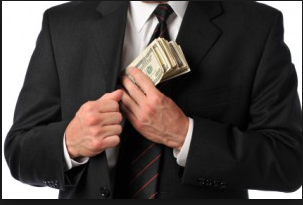 Task 3
How do you source information?
Unit 7
Book 1
Task 1
What is the most important thing for people to do if they want to improve their lives?
What do people think about change in your culture? Is it a positive thing or a negative thing? Do you agree?
Did you ever try to change a habit? What was the habit? Were you successful?
What are some things you would like to change in your life? Why?
What’s your opinion about this statement?
“Older people can’t change.”
Task 2
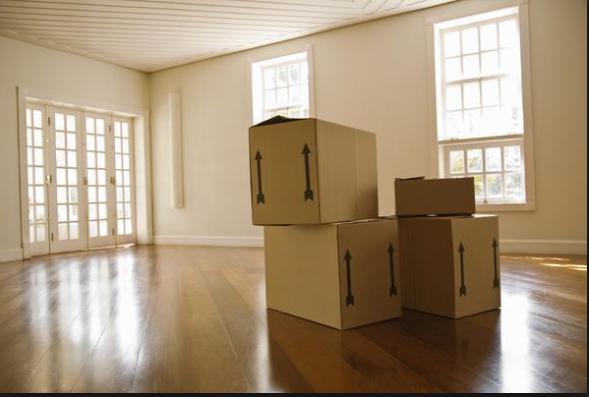 Task 3
How do you check listener’s understanding?
Unit 8
Book 1
Task 1
Do you or someone you know has these types of fear? Give examples.
Panic_______
Anxiety______
Phobia_______
Do you know anyone with a phobia? What can a person do to get over their phobia?
How can some fears be good or bad in your life? Give examples.
OR Why do you think some fears are good and others are bad?
What are some examples of people enjoying fear?
Task 2
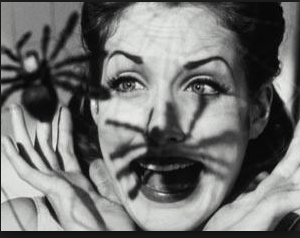 Task 3
How do you express happiness?
Unit 1
Book 2
Task 1
What kinds of buildings do you like/dislike? Why?
A famous architect said, “ Buildings should serve the people not the other way round.” Do you agree? Why/why not?
What are some ways for architects to design sustainable buildings and homes?
Do you know of any buildings in your community  that have a  ‘green roof’ ?What is sustai
Why do you think green roofs are becoming popular?
Task 2
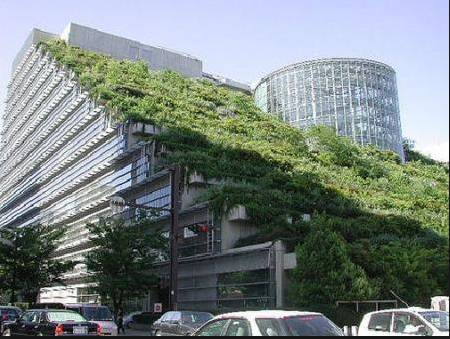 Task 3
How do you draw attention to the main ideas?
Unit 2
Book 2
Task 1
Most large predators like lions, are not brightly coloured . Why?
What colours are popular for houses where you live? Are there many different colours or are they mostly the same?
What companies do you identify with a particular colour?
What colours do you prefer for your clothing and your home?
What does your dream house look like?
Task 2
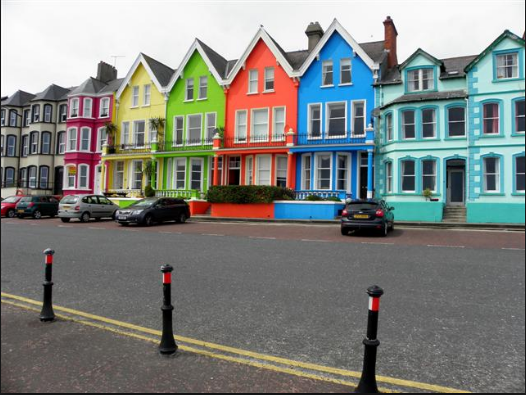 Task 3
How do you give examples?
Unit 3
Book 2
Task 1
Think of a time when someone was rude to you? What did you do and say?
Imagine that you are writing a list of classrooms rules for children in your country? What rules would you include in the list? Why?
Who should teach manners? Parents or teachers? Why?
Task 2
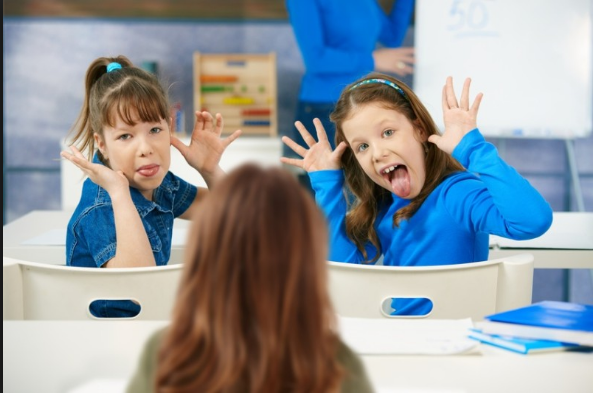 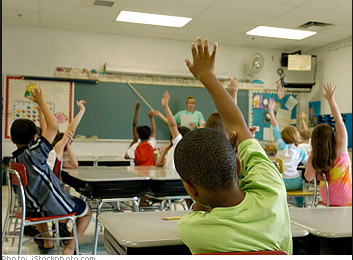 Task 3
How do you make recommendations?
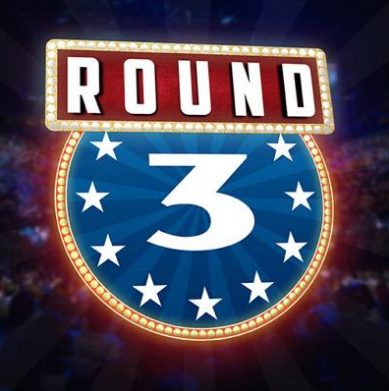 Unit 6
Book 1
Task 1
Is it always better to be honest? Explain.
Give examples of situations when people lie in relationships, for example, parents/child, husband/wife, brother/sister, two best friends etc.
Why do you think people sometimes cheat or are dishonest?
Do you think it’s possible to eliminate lying from our society?
What is your opinion about these statements?
It’s Ok to tell a lie when truth might hurt someone’s feelings.
You have to be a little dishonest to be a successful person.
Task 2
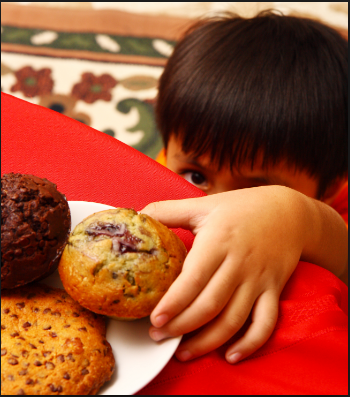 Task 3
How do you source information?
Unit 7
Book 1
Task 1
Describe an important experience you had that changed you or your thinking.
How are you different now compared to your past?
Would you like to try using a life coach ? Why/why not?
What advice will you give to your classmates to make a change in their lives?
Is it easy for you to make big changes in your life, for example, changing your home, school or job? Why/why not?
Task 2
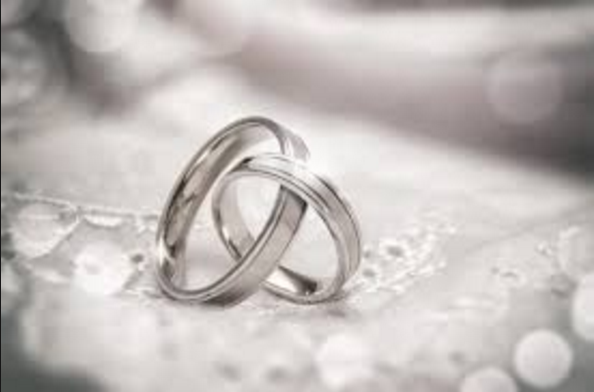 Task 3
How do you check for listener’s understanding?
Unit 8
Book 1
Task 1
Do you believe that it is possible to get over a phobia?
Tell us about a time when you were in a frightening situation? What did you do?
Task 2
Task 3
How do you express sadness?
Unit 1
Book 2
Task 1
What are some trends in modern architecture?
How modern is the city you live in ? How sustainable is the architecture?
Imagine a world without creative architects . What would our cities look like?
Task 2
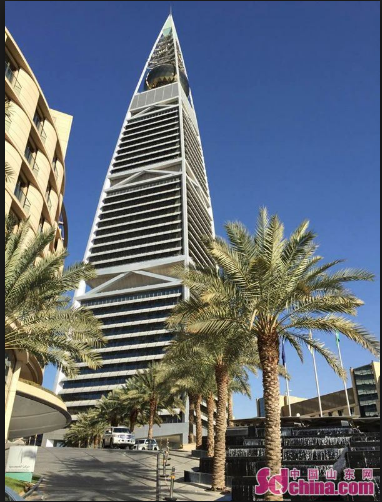 Task 3
How do you draw attention to the main ideas?
Unit 2
Book 2
Task 1
What are some ways people use colour as camouflage or as a sign of danger?
Do you agree that the architecture of a home can help create a peaceful place?
Think about companies and businesses in your community. What colours do you associate with each one? Are there any colours you think  would NOT be good for a company? Why?
Do animals use colours in the same way as people use them? Give examples.
Task 2
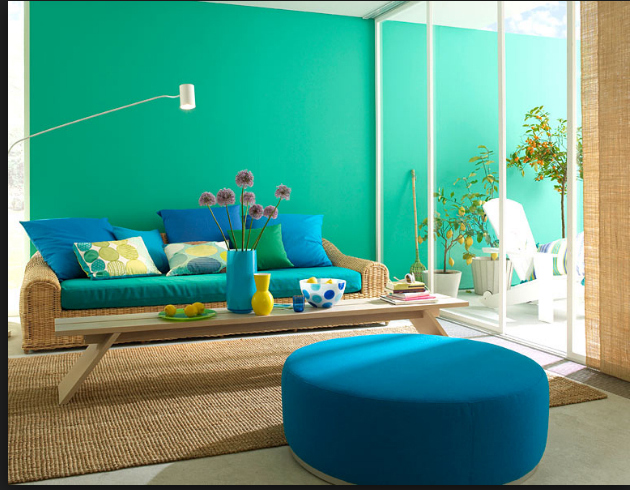 Task 3
How do you ask for examples?
Unit 3
Book 2
Task 1
How can you show good manners when you go to someone’s home for dinner?
How did you learn about manners or etiquette? Give examples.
Is it true that parents today are not teaching good manners to their children? Why/why not?
Task 2
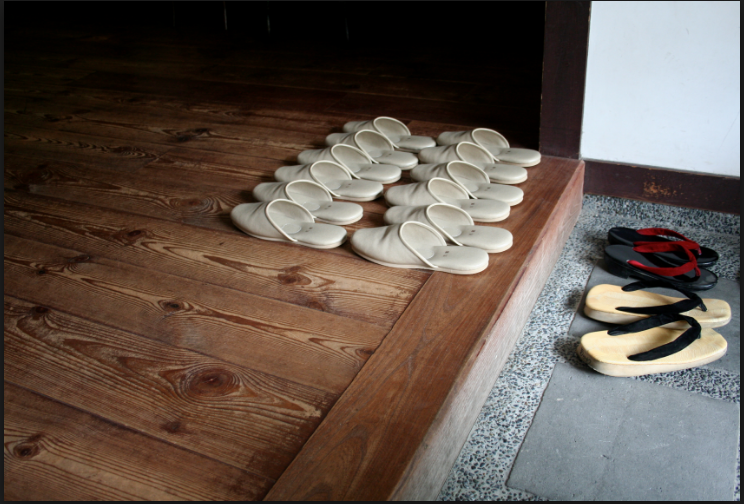 Task 3
How do you give advice?